Questão 54 ENEM-2016
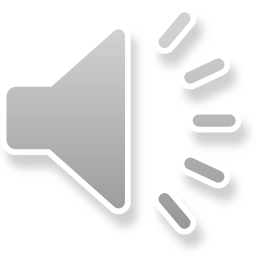 Equação de Torriceli
Para descrever o movimento de um corpo sob aceleração  - movimento uniformemente acelerado (MUV), usamos as equações horarias da velocidade e do espaço. Afinal, o objetivo se move no decorrer do tempo e a sua relação com o espaço resultam nos conceitos de velocidade e aceleração.
No entanto, em alguns momentos não temos informações de quando a movimentação se iniciou (tempo inicial), mas sabemos algumas características como velocidade inicial ou final, aceleração ou distância percorrida. Assim, utilizamos a equação de Torriceli, que foi deduzida a partir das funções horarias do MUV.
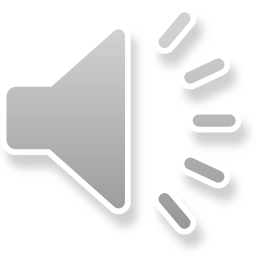 Questão do ENEM-216
Questão 54
Dois veículos que trafegam com velocidade constante em uma estrada, na mesma direção e sentido, devem manter entre si uma distância mínima. Isso porque o movimento de um veículo, até que ele pare totalmente, ocorre em duas etapas, a partir do momento em que o motorista detecta um problema que exige uma freada brusca. A primeira etapa é associada à distância que o veículo percorre entre o intervalo de tempo da detecção do problema e o acionamento dos freios. Já a segunda se relaciona com a distância que o automóvel percorre enquanto os freios agem com desaceleração constante.
Considerando a situação descrita, qual esboço gráfico representa a velocidade do automóvel em relação à distância percorrida até parar totalmente?
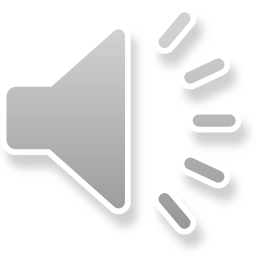 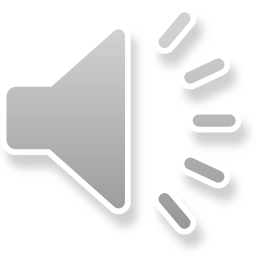 Resolução da questão 54 ENEM-2016
Letra: D
Durante o tempo de reação a velocidade escalar é constante. Durante a freada o movimento é uniformemente variado e a função velocidade escalar x distância tem a forma de um arco de parábola cujo eixo de simetria é o eixo das distâncias (Equação de Torricelli).
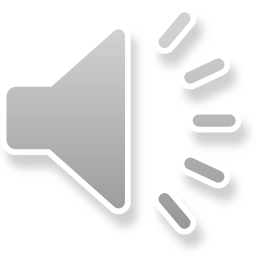 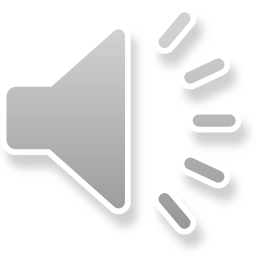 Componente: Jerri JuniorSérie: 2˚M04Matéria: Física
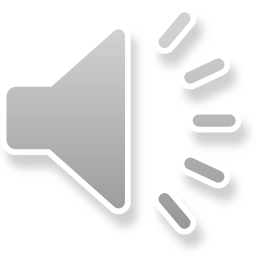